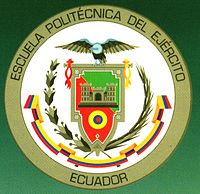 Importación de kiwi desde Chile a una Zona Especial de Desarrollo Económico Quito y su extracción y transformación a pulpa para su Exportación a Miami  y mercado nacional
MA. GABRIELA ROMÁN AGUILAR
CONTENIDO
ANTECEDENTES 
ESTUDIO TÉCNICO
ESTUDIO DE MERCADO
PROCESOS Y PROCEDIMIENTOS DE COMERCIO EXTERIOR
PLAN ESTRATEGICO Y OPERATIVO 
VIABILIDAD DEL PROYECTO
PROPIEDADES DEL KIWI
CLASIFICACIÓN ARANCELARIA
Clasificación del kiwi
Clasificación Pulpa de kiwi
ESTUDIO TÉCNICO
PROCESO DE ELABORACIÓN
CRITERIOS DE LOCALIZACIÓN
DIAGRAMA FUNCIONAL
PROCESO DE ELABORACIÓN
Criterio de localización
La macrolocalización de los proyectos se refiere a la ubicación de la macrozona dentro de la cual se establecerá el proyecto, en este caso, FRESH PULP se encuentra ubicado en Provincia Pichincha, Cantón Quito, Parroquia Yaruquí como se muestra en el siguiente figura.
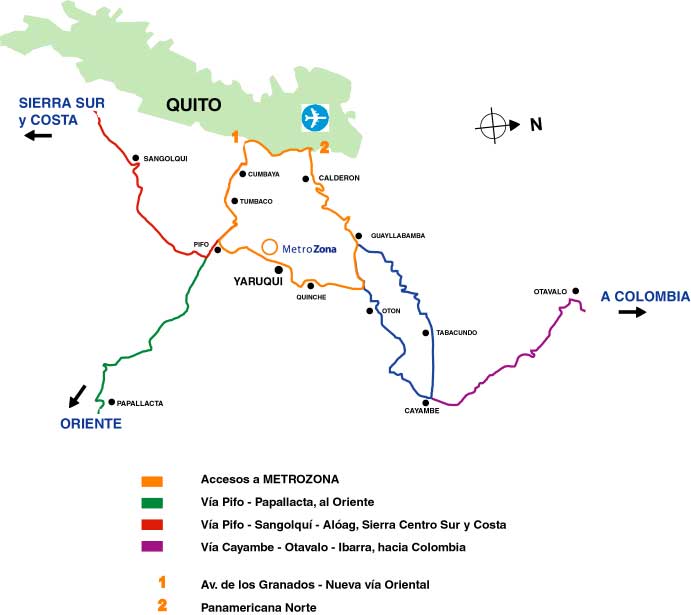 Microlocalización
El análisis de microlocalización indica cuál es la mejor alternativa de instalación de un proyecto dentro de la macrozona elegida, para la instalación de Fresh Pulp en el cual se realizará la transformación y extracción de la pulpa de kiwi, se dispone de un terreno de 200m2 (20 de largo y 10 de ancho),
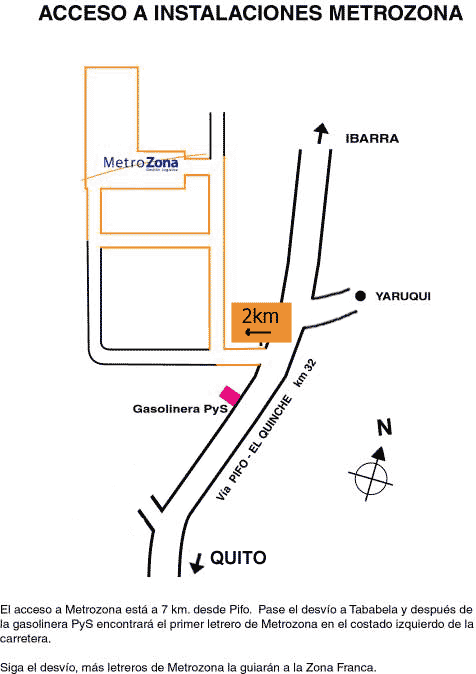 DIAGRAMA FUNCIONAL DE FRESH PULP
ESTUDIO DE MERCADO
Objetivo General

Contribuir con  la factibilidad de implementar una empresa en una Zona Especial de Desarrollo Económico (ZEDE)  para su transformación  y comercialización de pulpa de  kiwi a nivel nacional  y su exportación a Miami.

Objetivos Específicos 

Establecer la aceptación de la pulpa de kiwi en el mercado nacional e internacional.
Identificar la demanda insatisfecha.
Determinar la frecuencia de compra de dicho producto.
Identificar la marca de preferencia que tiene los autoservicios(supermercados) al momento de elegir estos productos.
Identificar la cantidad de compra de la pulpa de kiwi.
Identificar los precios referenciales para la comercialización de la pulpa de kiwi.
DEMANDA INSATISFECHA NACIONAL
Predisposición 
de Compra del producto 500gr.
Frecuencia de compra del producto 500gr.
Cantidad de compra del producto 500gr.
Precios Referencias del producto 500 gr.
MERCADO INTERNACIONAL EXPORTACIÓN DE PULPA DE KIWI EN TONELADAS
Entrevista Trade
OPERADOR ECONOMICO AUTORIZADO  IMPORTADOR/ EXPORTADOR)

PASO PARA SER OPERADOR DE UNA ZEDE

FORMA DE PAGO/TERMINO DE NEGOCIACIÓN

PROCESO DE INGRESO Y SALIDA DE ZEDE

PAGO POR NACIONALIZACIÓN
Procedimientos y Proceso de Comercio Exterior
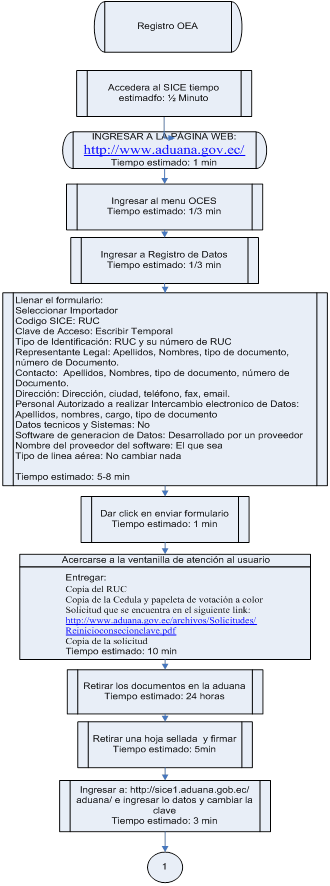 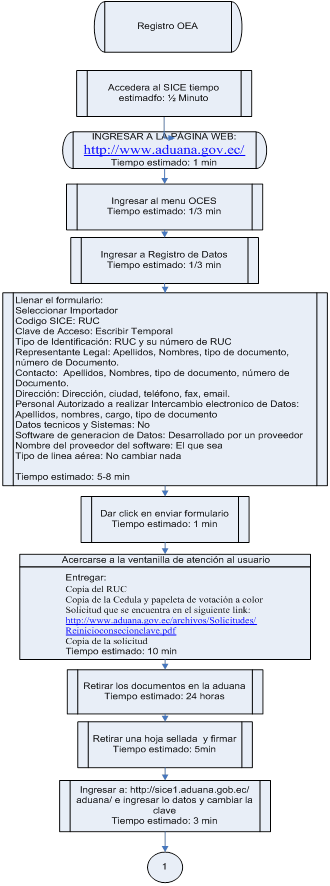 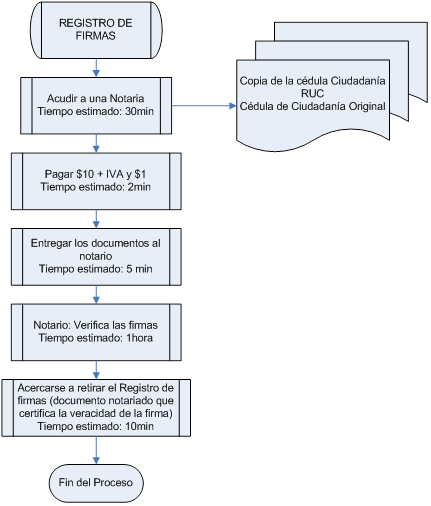 REGISTRO DE OPERADOR DE ZEDE
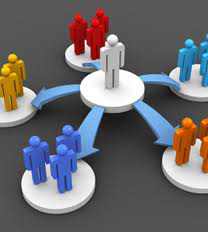 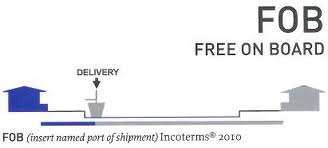 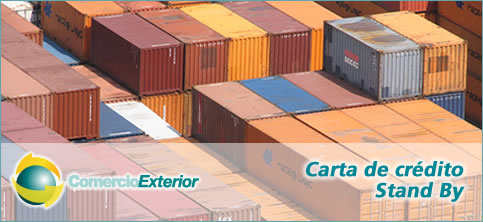 Procedimiento para ingreso y salida de zede
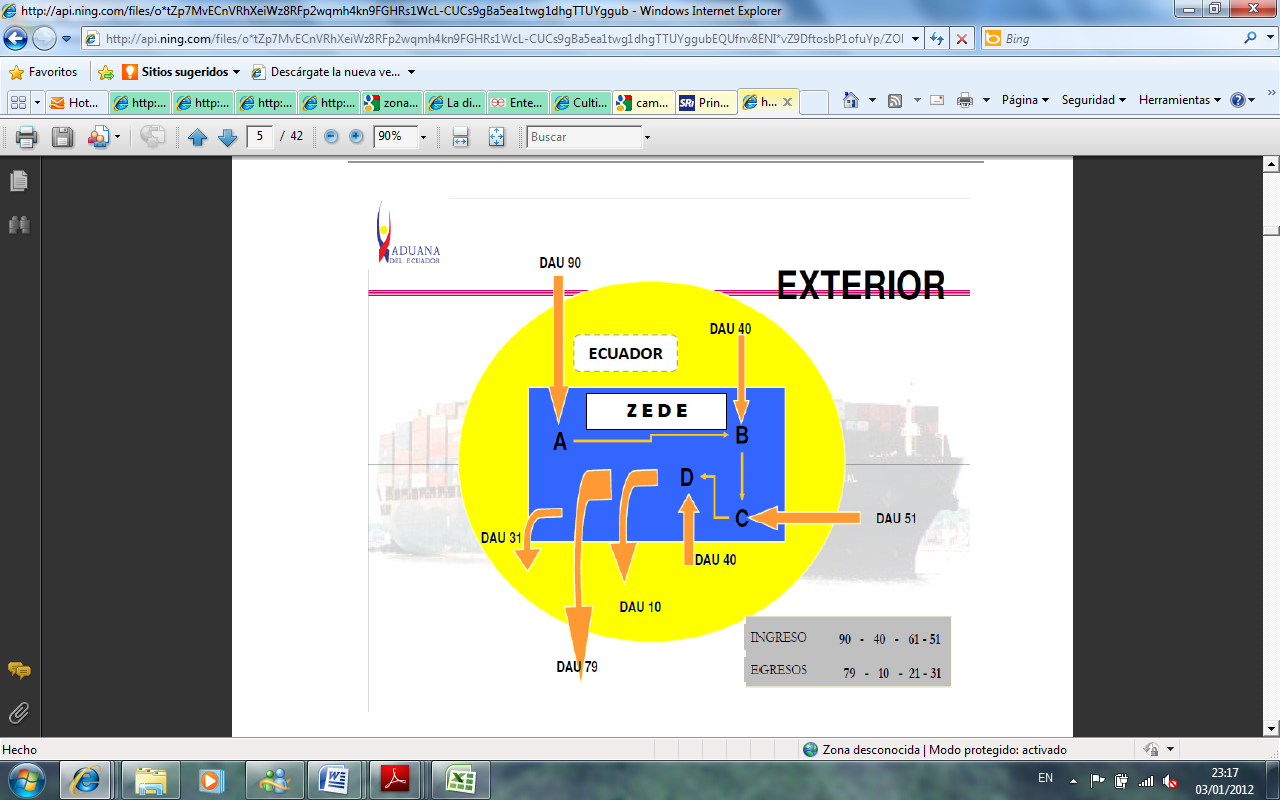 Importación de kiwi
Pago por nacionalización 30%
Plan estratégico y operativo
IDEA DEL NEGOCIO
FILOSOFÍA CORPORATIVA
ESTRATEGIAS DEL FODA
MARKETING SOCIAL
MARKETING MIX
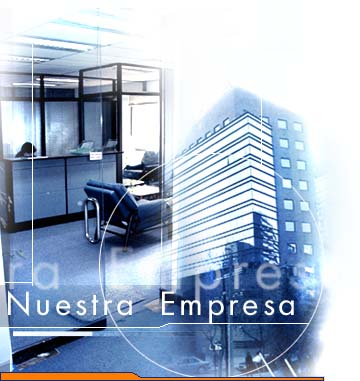 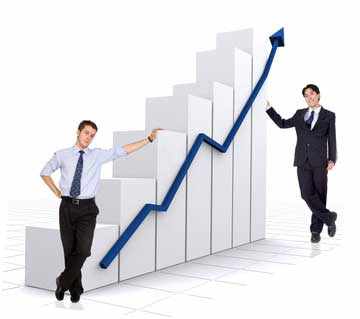 GIRO DEL NEGOCIO
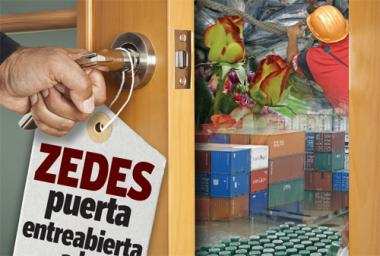 Filosofía  corporativa
Misión
Ofrecer a nuestros clientes un producto natural 100% libre de químicos, de tal manera que no perjudique a la salud de las personas que consumen la pulpa de frutas, además de tener una responsabilidad social con nuestros clientes externos e internos, ya que buscamos un entorno agradable para que nuestros empleados laboren con entusiasmo y motivación para así elaborar productos de calidad.
Visión
Fresh Pulp en el 2013 asegura aperturar la cartera de productos con pulpas de diferentes frutas y cubrir con la demanda según los gustos y preferencias de los clientes.
Matriz axiológica de principios y valores
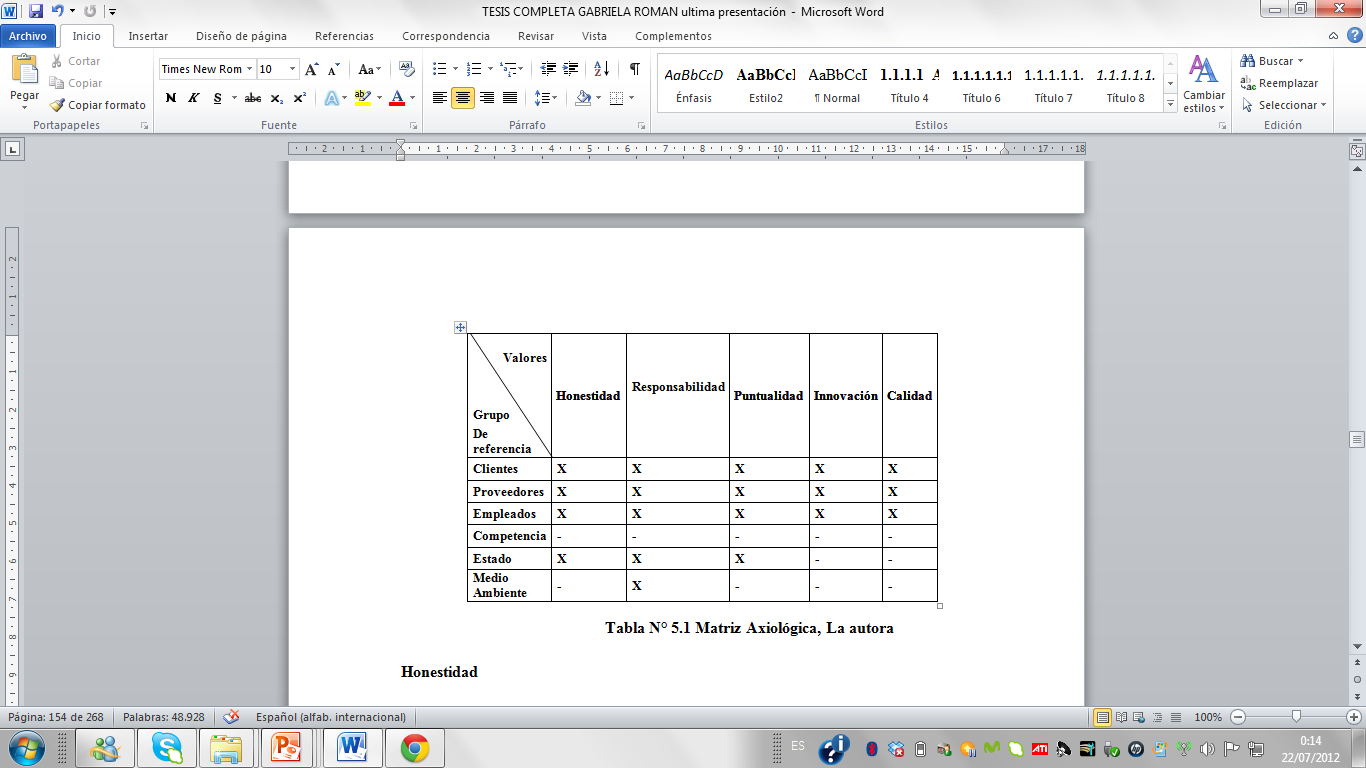 Marketing social
El objetivo no es solo es tener utilidades para la empresa sino ayudar a esta fundación que se dedica a promover derechos para el desarrollo integral de niños/a, la familia y las comunidad mas vulnerable a la Fundación Centro Cristiana.
MARCA
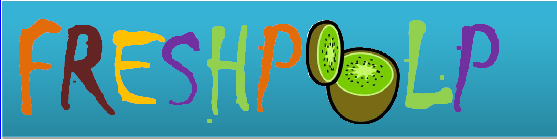 100% PURE & Natural
PRODUCTO
CICLO DE VIDA
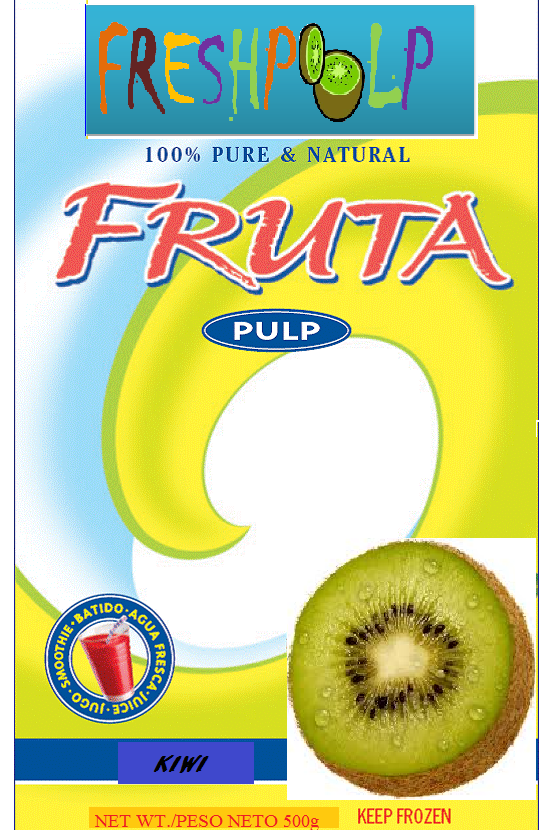 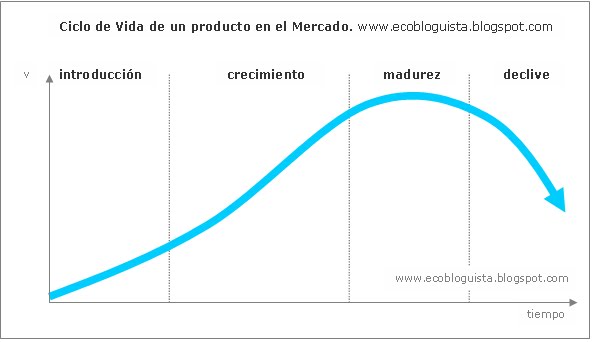 PRECIO EMPAQUE DE 500 GRAMOS
CANAL DE DISTRIBUCIÓN EN EL MERCADO NACIONAL
CANAL DE DISTRIBUCIÓN EN EL MERCADO INTERNACIONAL
PAGINA WEB
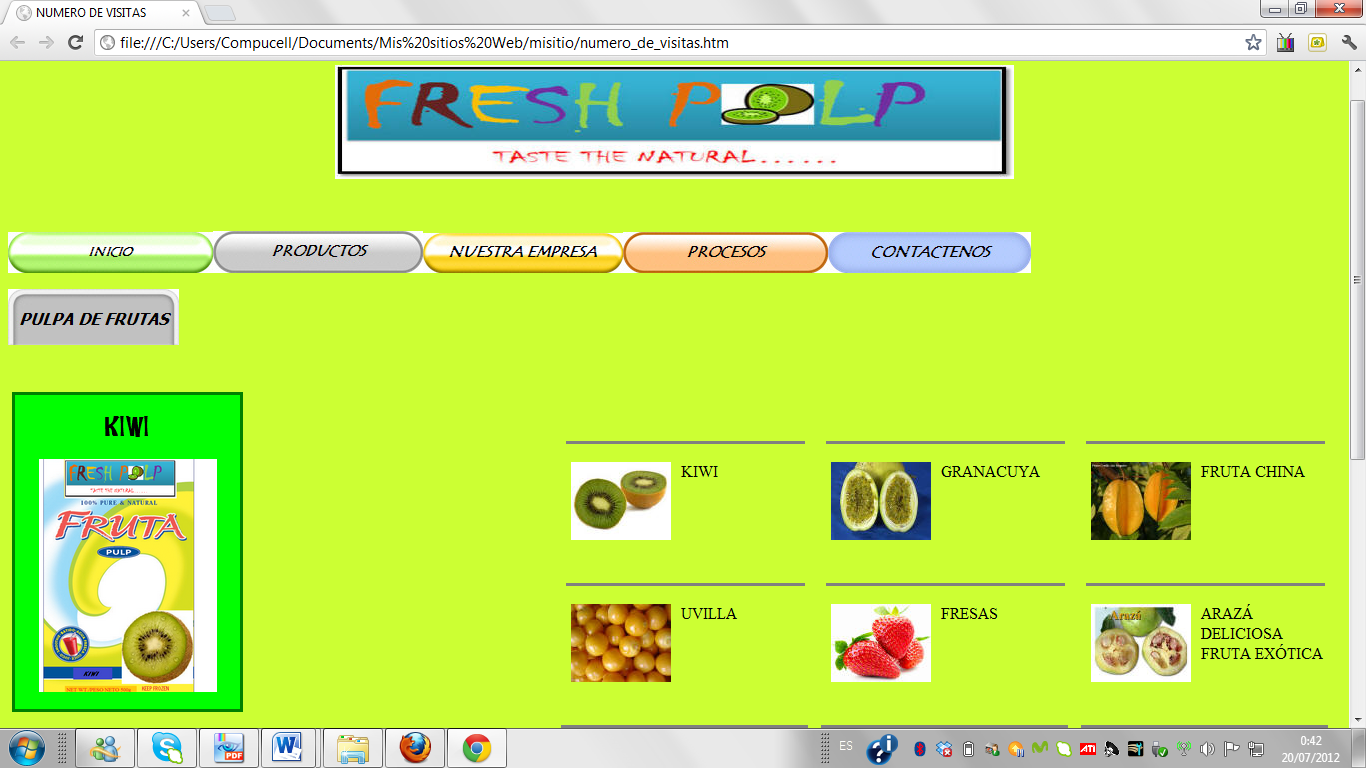 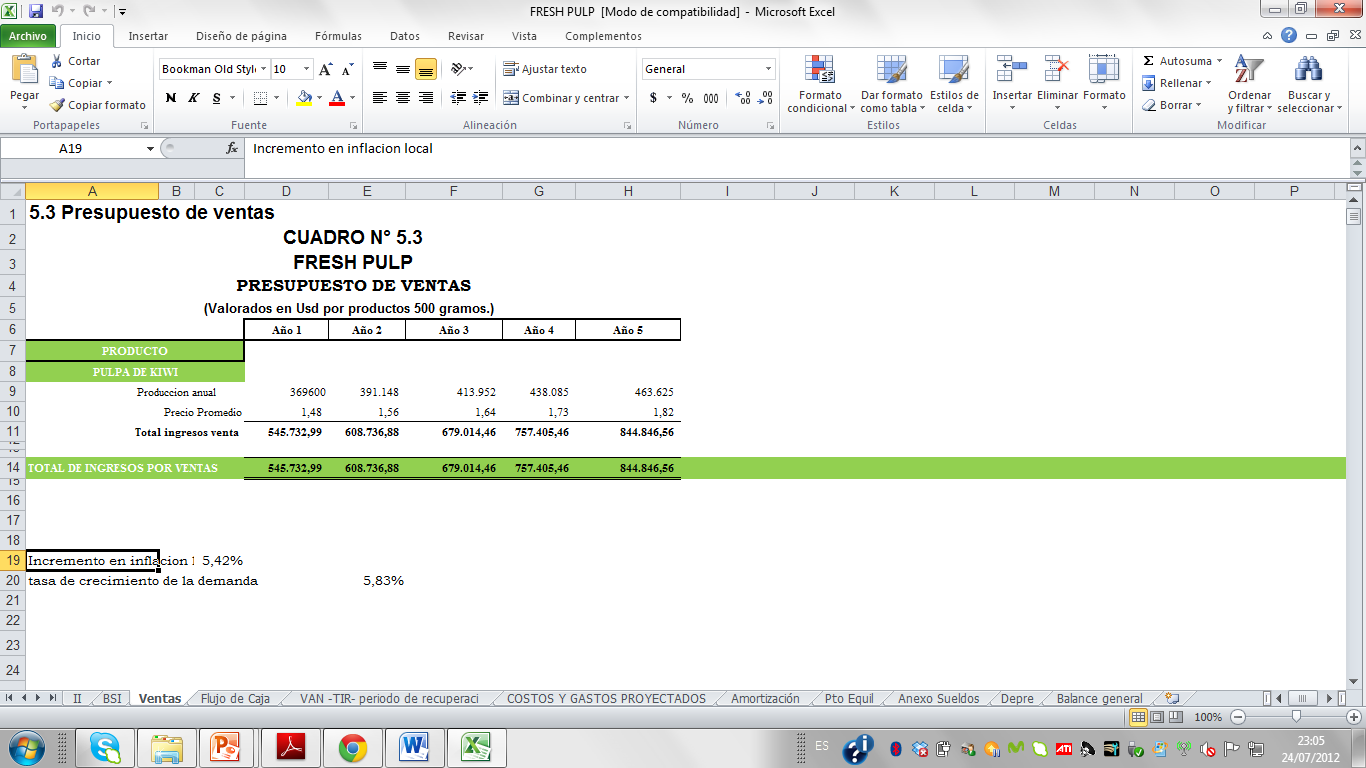 Inflación 5,42% 
Tasa de crecimiento de la demanda para la proyección de ventas 5,83%
FRESH PULP
Flujo de Caja
(Valores en usd por productos de 500 gramos)
13,06% tasa de descuento
TASA INTERNA DE RETORNO
Aproximadamente 2 años.
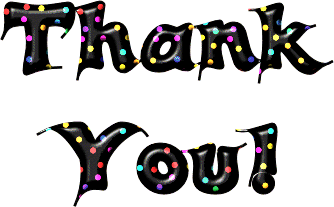 Producción y DISTRIBUCIÓN
Producción mensual 30800 unidades
Mercado Nacional 30% 9240 unidades
Mercado Internacional 70% 21560 unidades total cajas 1078.